DE LOS PROCESOS DE CONTRATACIÓN PÚBLICAUNIDAD 2
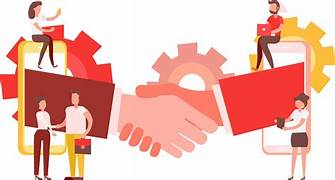 FACULTAD DE CIENCIAS POLÍTICAS Y ADMINISTRATIVAS
Asignatura:  ACTIVIDAD CONTRACTUAL PUBLICA
Periodo: 2024-2S 
Dra. Rosa ambi infante
2.4. REGIMEN ESPECIAL
•  Giro específico del negocio
•  Obra artística, científica o literaria
• Demás procedimientos de Régimen Especia
2.4. REGIMEN ESPECIAL
El Régimen Especial es un conjunto de procedimientos de contratación pública no sujetos a las reglas generales del Sistema Nacional de Contratación Pública (SNCP), pero que garantizan los principios constitucionales como transparencia, eficiencia, igualdad y responsabilidad.
Fundamento Legal:
Art. 2, literal b) de la Ley Orgánica del Sistema Nacional de Contratación Pública (LOSNCP).
Reglamento General del SNCP.
Normativa emitida por el SERCOP.
Casos de aplicación del Régimen Especial:
Se aplica a contrataciones específicas por su naturaleza o condiciones particulares. Entre ellas:
Contratos entre entidades públicas (interinstitucionales).
Contrataciones en situaciones de emergencia.
Contrataciones con organismos internacionales (ONU, BID, etc.).
Contratos culturales o artísticos (ej. presentación de artistas reconocidos).
Contrataciones en defensa y seguridad del Estado.
Contrataciones con proveedores únicos o especializados.
Adquisiciones mediante convenios marco internacionales.
Características principales:
Flexibilidad procedimental: no siguen fases tradicionales como en régimen común.
Justificación técnica y legal: la entidad contratante debe motivar claramente por qué se aplica el régimen especial.
Informe de pertinencia: documento clave que sustenta la contratación bajo esta modalidad.
Registro en el Portal de Compras Públicas: aunque no sigue el procedimiento común, todas las contrataciones deben ser publicadas para control y seguimiento.
Diferencias con el Régimen Común:
Ventajas:
Agilidad y respuesta oportuna ante situaciones especiales.
Favorece la eficiencia en contrataciones urgentes o complejas.
Promueve cooperación entre entidades públicas sin burocracia innecesaria.
Riesgos o desafíos:
Uso indebido para evitar licitaciones.
Menor competencia si no hay control estricto.
Necesidad de transparencia reforzada.
Ejemplo práctico:
Durante una emergencia sanitaria, el Ministerio de Salud debe adquirir insumos médicos rápidamente. Por ello, utiliza el régimen especial, sin licitación, pero con informe técnico que justifica la urgencia, tipo de producto y proveedor.
Conclusión:
El Régimen Especial es una herramienta legítima y necesaria en la contratación pública, pero su aplicación requiere control, justificación y rendición de cuentas para evitar abusos y garantizar el uso eficiente de los recursos públicos.
2.4.1. Giro específico del negocio
¿Qué es el Giro Específico del Negocio?
Es una modalidad dentro del Régimen Especial que permite a las entidades contratantes adjudicar directamente un contrato a un proveedor que, de forma exclusiva y comprobable, se dedica al objeto específico del contrato, sin necesidad de un proceso competitivo.
Fundamento legal:
Ley Orgánica del Sistema Nacional de Contratación Pública (LOSNCP).
Reglamento General del SNCP.
Normativa Técnica emitida por el SERCOP.
Requisitos principales:
Para aplicar esta modalidad, se deben cumplir estrictamente los siguientes criterios:
🔎 Justificación técnica y legal de que el objeto de la contratación corresponde exclusivamente al giro del proveedor.
📄 Informe de pertinencia que respalde la necesidad de aplicar esta modalidad.
🧾 Documentación que demuestre el giro específico en el RUC, estatutos, página web oficial, certificaciones u otras fuentes verificables.
📝 Registro de la contratación en el Portal del SERCOP (antes, durante o después, según el caso).
Diferencia clave con otros regímenes:
Riesgos y recomendaciones:
Riesgo de simulación del giro específico: deben revisarse minuciosamente los documentos habilitantes.
Evitar favoritismos: debe garantizarse el principio de transparencia y control posterior.
Auditoría y rendición de cuentas: se recomienda mantener respaldo documental sólido.
Ejemplo práctico:
Una municipalidad desea contratar a una empresa especializada únicamente en recolección de residuos peligrosos hospitalarios. 
Se comprueba que dicha empresa no ofrece ningún otro servicio. Bajo esta 
 condición, puede aplicarse el régimen especial por giro específico del negocio.
Conclusión:
La contratación por giro específico del negocio es útil para obtener servicios altamente 
especializados, pero solo debe usarse cuando se demuestre que no existen otros proveedores que
 puedan ofrecer ese mismo servicio o producto, conforme al principio de legalidad y eficiencia en la gestión pública.
2.4.2. Obra artística, científica oliteraria
¿Qué significa?
Es una modalidad especial de contratación excepcional y directa utilizada por las entidades públicas cuando desean adquirir o encargar una obra original e irrepetible de carácter:
Artístico
Científico
Literario
Se aplica exclusivamente cuando el autor o creador es el único que puede ofrecerla, por lo tanto no se puede licitar o concursar públicamente.
Fundamento legal
Art. 2, numeral 2.4 de la LOSNCP (Ley Orgánica del Sistema Nacional de Contratación Pública)
Normativa Técnica del SERCOP
Reglamento General del SNCP
Finalidad
Esta modalidad busca garantizar que el Estado pueda contratar contenidos únicos y personalizados que no pueden producirse en masa ni ofrecerse por otros proveedores.
Características clave
🧑‍🎨 Originalidad y autoría comprobada
La obra debe ser única y de autoría del oferente.
 Informe técnico justificativo
Explica por qué no puede aplicarse un procedimiento común.
 Derechos de propiedad intelectual
Debe garantizarse que la entidad pública tendrá los derechos de uso o reproducción según el acuerdo.
 Contrato directo
Se realiza sin convocatoria pública, pero debe registrarse en el portal del SERCOP.
Precauciones y límites
No puede usarse para justificar contrataciones comunes disfrazadas como obras “originales”.
Debe respetarse el principio de transparencia y control posterior.
Toda contratación bajo este régimen debe ser debidamente motivada y documentada.
Ejemplos reales
¿Qué es el Régimen Especial?
Es un conjunto de procedimientos excepcionales dentro del Sistema Nacional de Contratación Pública (SNCP) que no se rigen por los métodos ordinarios (como licitación o subasta), sino por condiciones específicas señaladas en la LOSNCP.
¿Qué se entiende por “demás procedimientos”?
Se refiere a aquellos casos adicionales (distintos a giro específico del negocio y obra artística/científica/literaria) que, por su naturaleza o finalidad, pueden ser contratados directamente, sin seguir el proceso común.
Requisitos legales (Art. 2, numeral 2.4 – LOSNCP):
Informe técnico y jurídico
Motivación de la excepción
Publicación posterior en el portal del SERCOP
Justificación de la no aplicación del régimen común
Precaución:
Este procedimiento NO puede usarse arbitrariamente. Solo se admite en los casos explícitamente autorizados por ley o normativa del SERCOP. Su uso indebido puede derivar en sanciones administrativas o penales.
Ejemplos de otros procedimientos bajo Régimen Especial: